Evento Finale Progetto C.Alp.Med GREEN DEAL
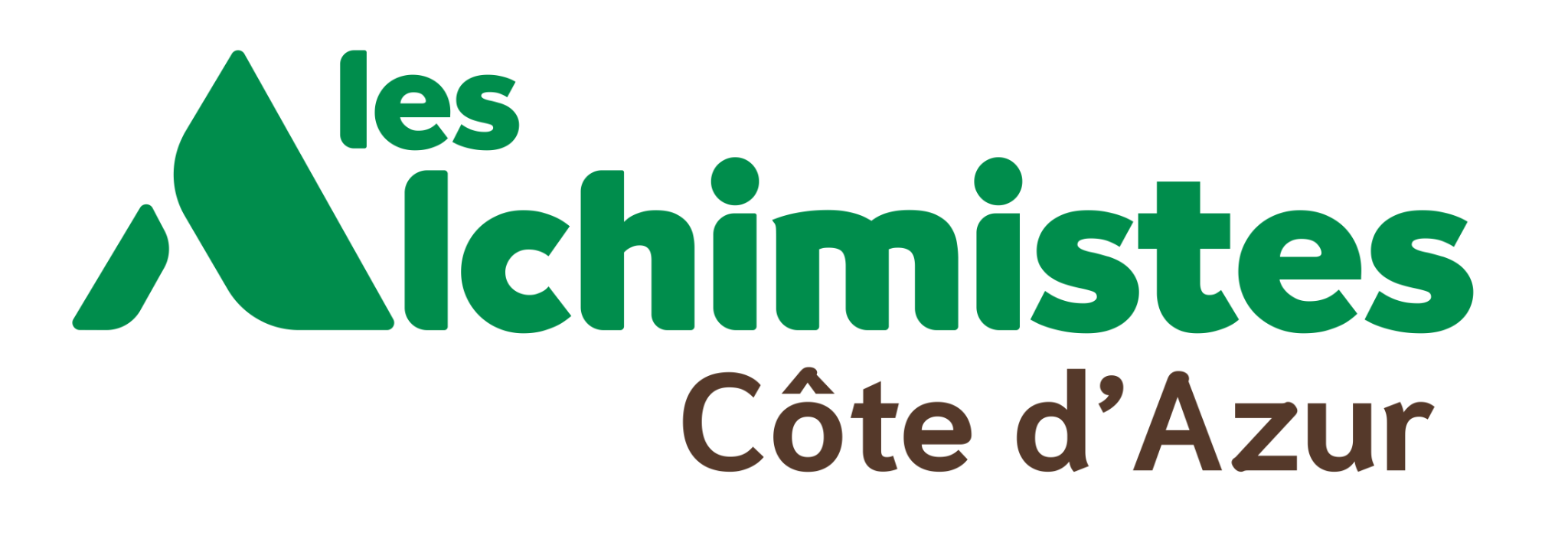 Solution de 
COLLECTE et de VALORISATION  
des BIO DÉCHETS en CIRCUIT COURT
Sollèna Rinaldi
09 aprile 2024
Les Alchimistes, un réseau national
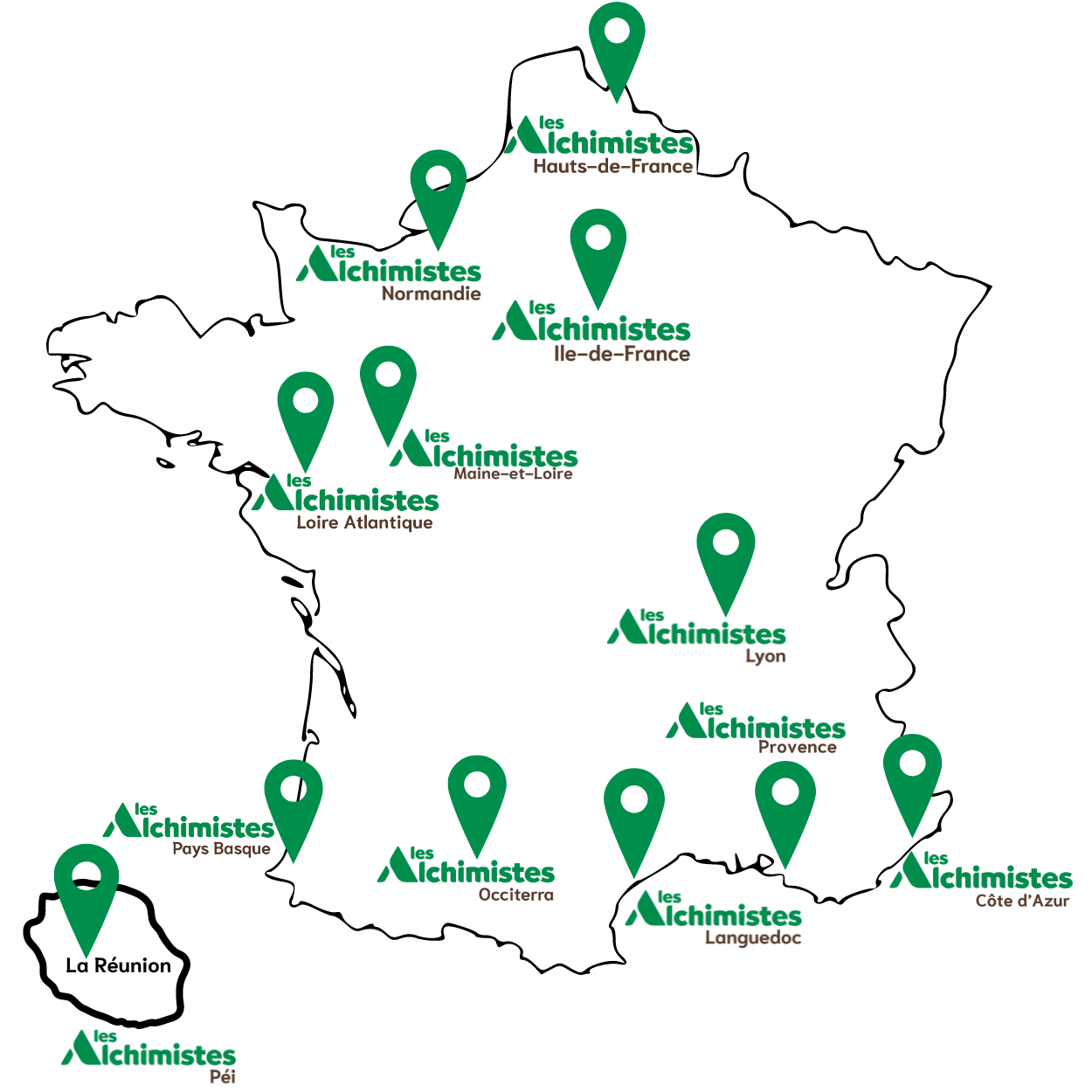 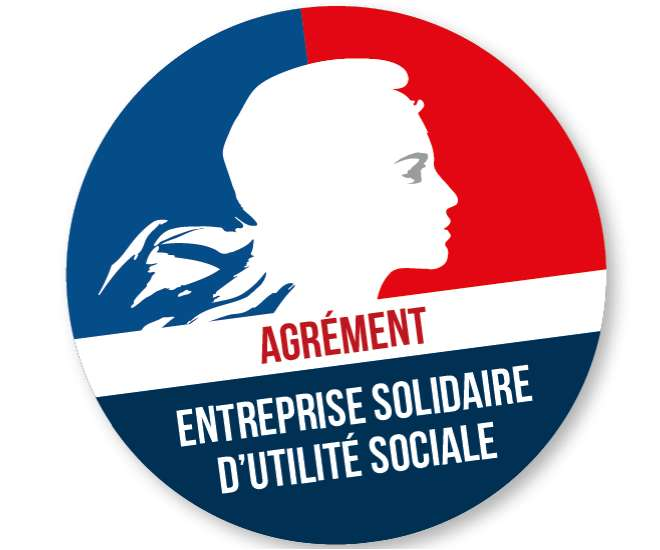 création en
2018
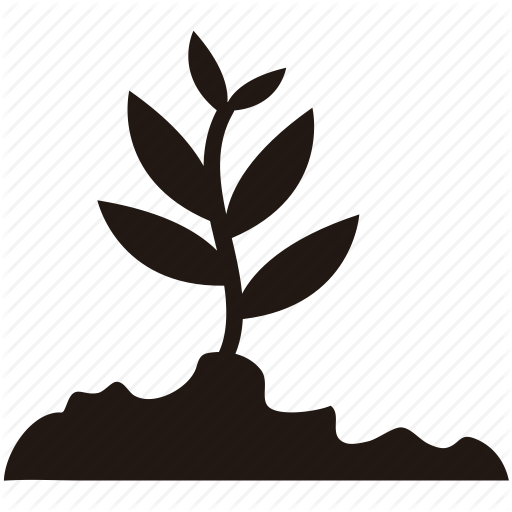 + 400 
points de collecte
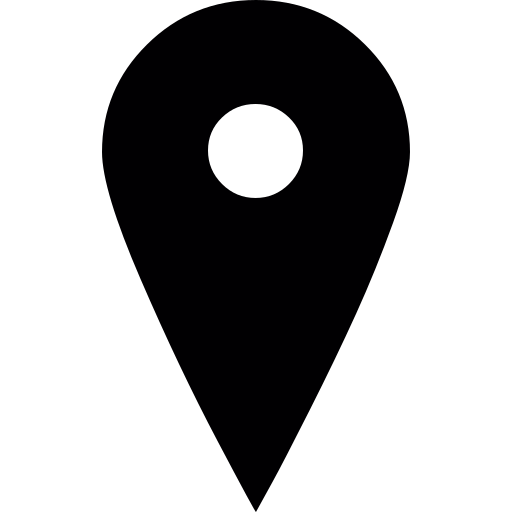 3
sites de compostage industrielLa Farlède, Puget sur Argens, Cuers
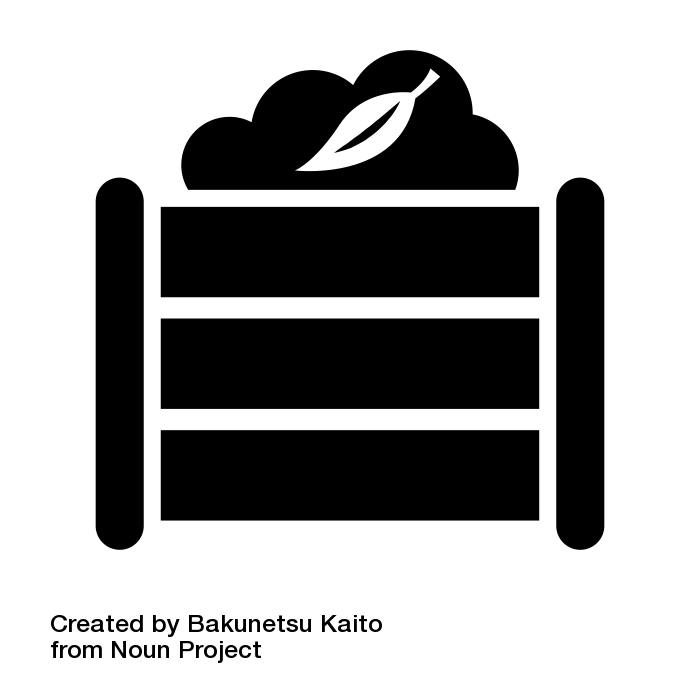 > 4 50 T
de compost produit / an
> 1 217 T 
de biodéchets collectées en 2023
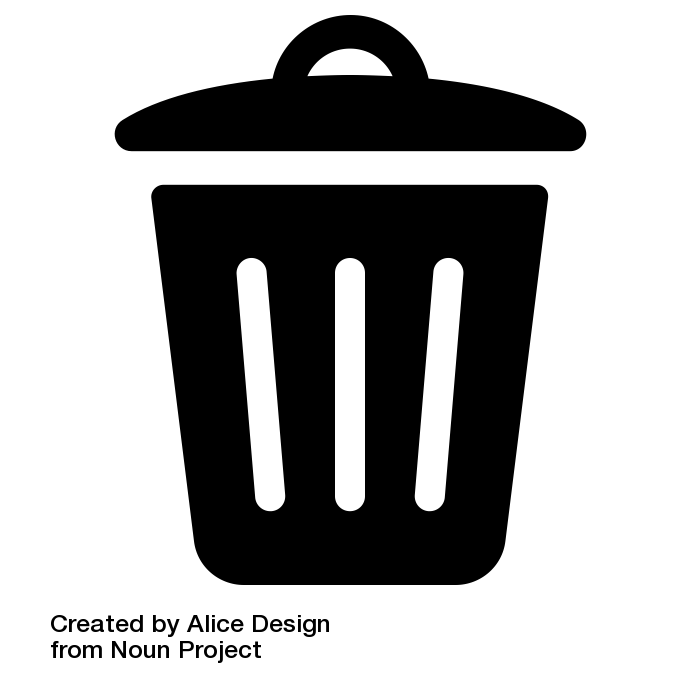 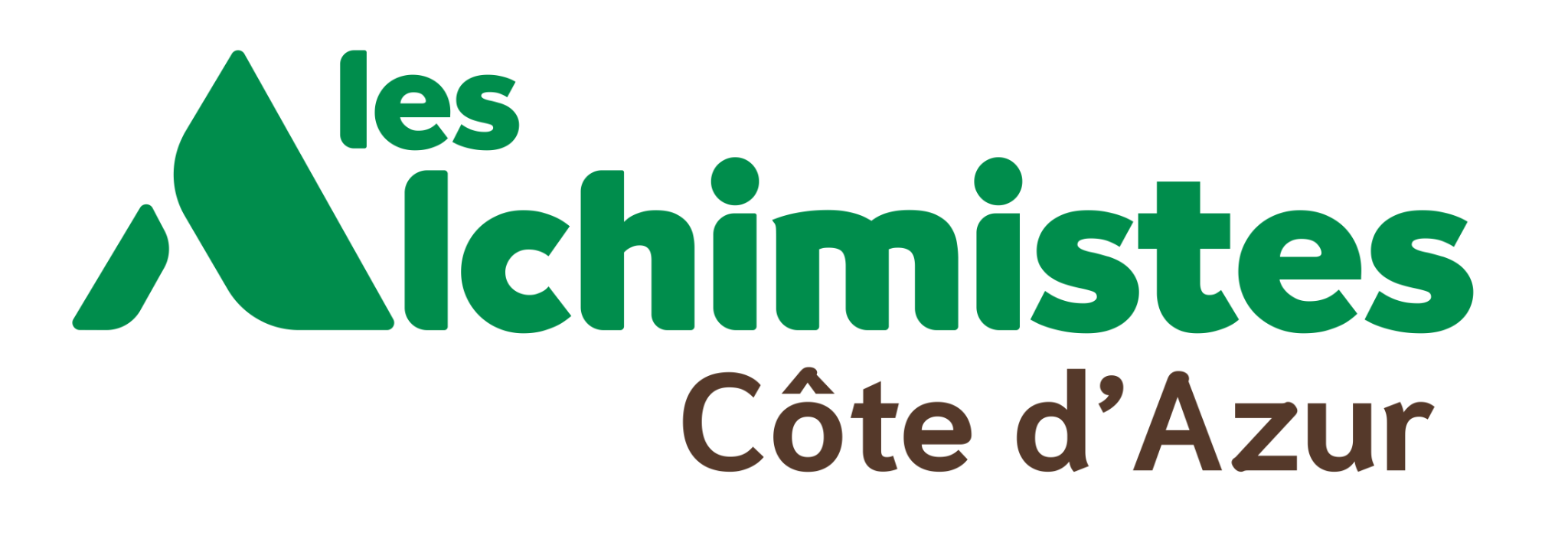 Des solutions adaptées à tous les secteurs d’activité
Les Alchimistes proposent des prestations de gestion des déchets alimentaires complètes et adaptées à chaque secteur d’activité et aux différents volume de déchets alimentaires produits.
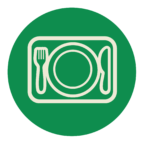 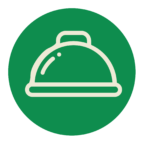 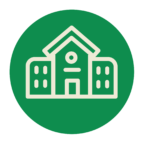 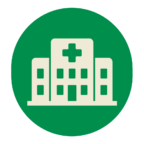 Collectivités
Restauration collective
Café, hôtellerie, 
restauration
Etablissement 
de santé
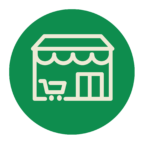 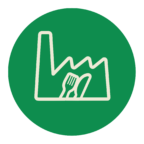 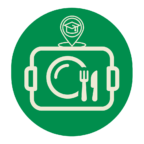 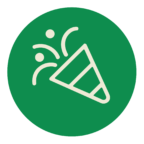 GMS
Industrie 
agro-alimentaire
Restauration 
scolaire
Evènementiel
Contexte
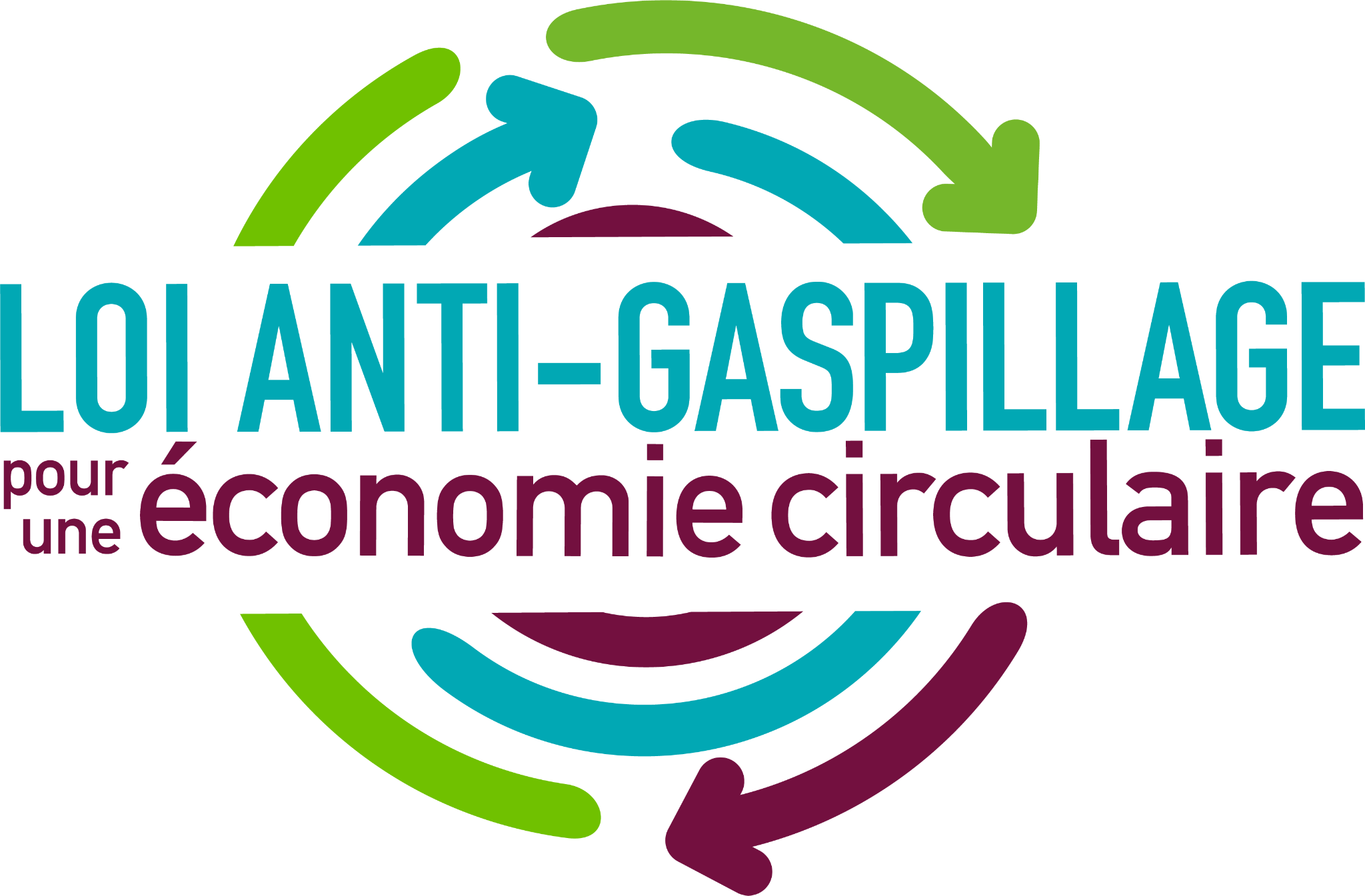 Tous les producteurs de + de 5 tonnes /an
Dès le 1er kilo
Tous les producteurs de + de 10 tonnes / an
Aujourd’hui il y a une mauvaise valorisation !
+ de 70% des déchets organiques sont incinérés ou enfouis, souvent loin des villes
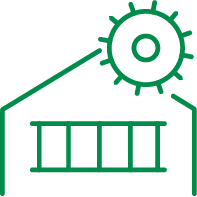 2010
1er janvier 2024
1er janvier 2023
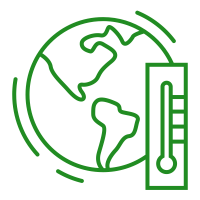 La fertilité des sols, un vrai enjeu environnemental
Des sols sains et fertiles sont le levier le plus rapide et économique pour lutter contre le réchauffement climatique.
RAPPORT DU GIEC - Juin 2019
Notre mission
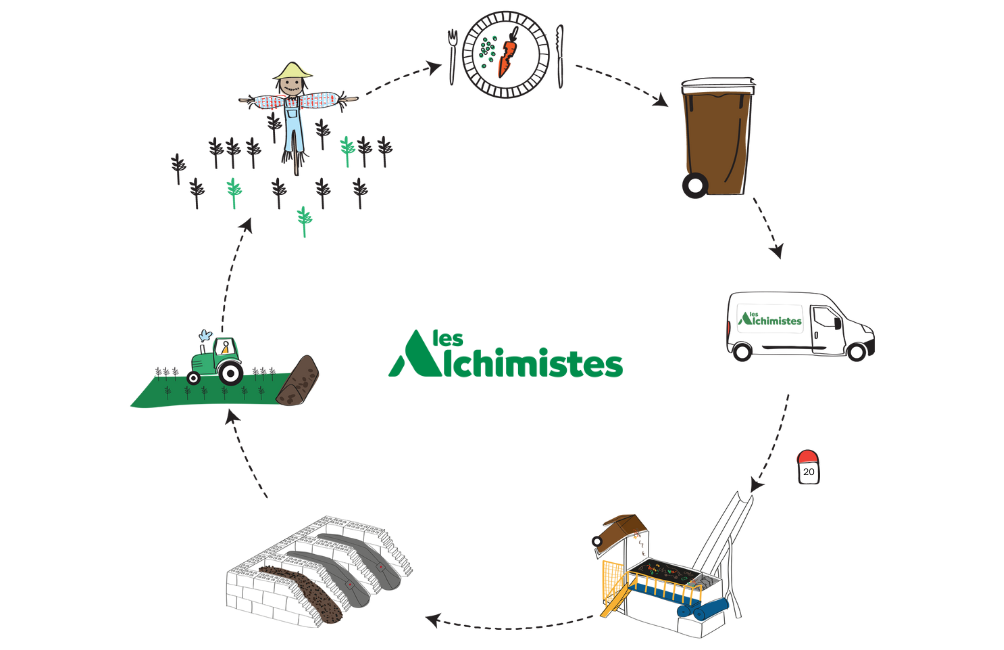 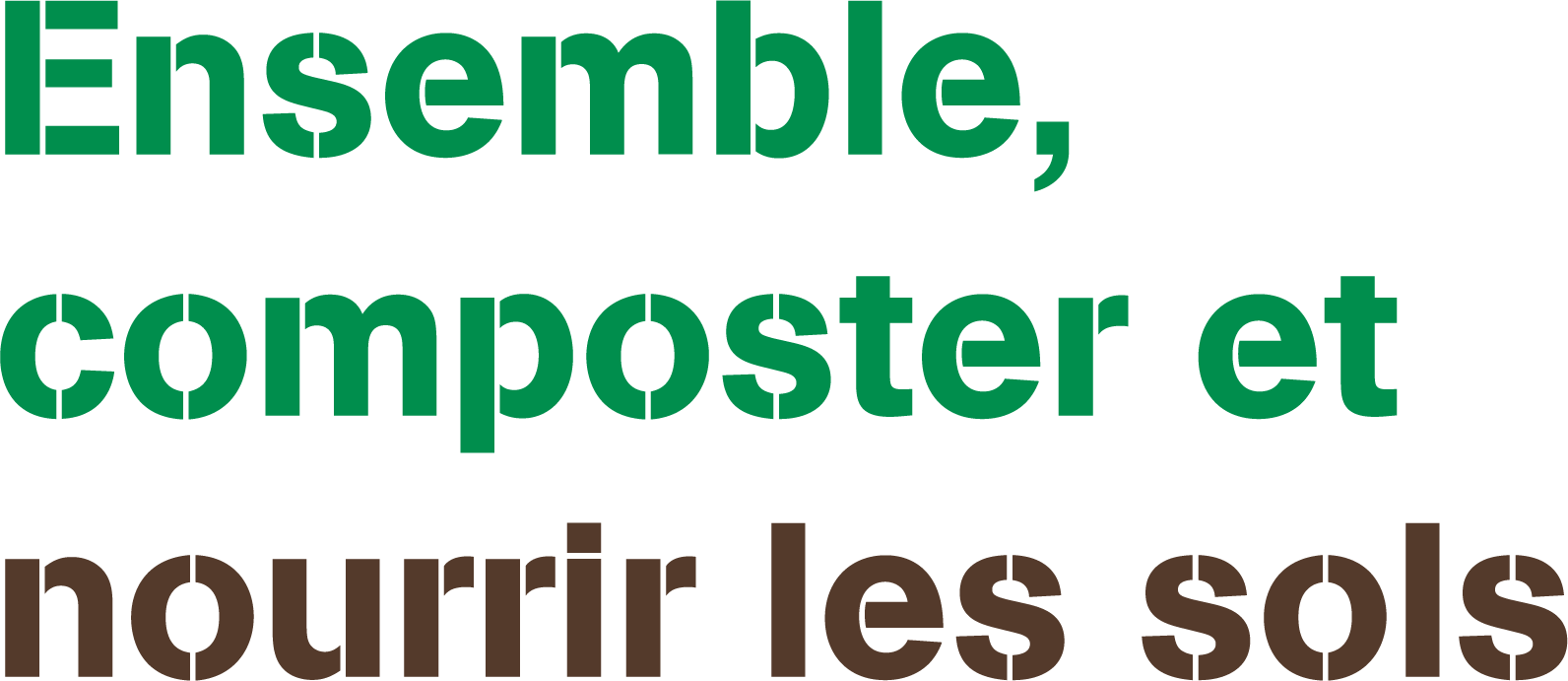 Une gestion intégrée et maîtrisée de valorisation des biodéchets
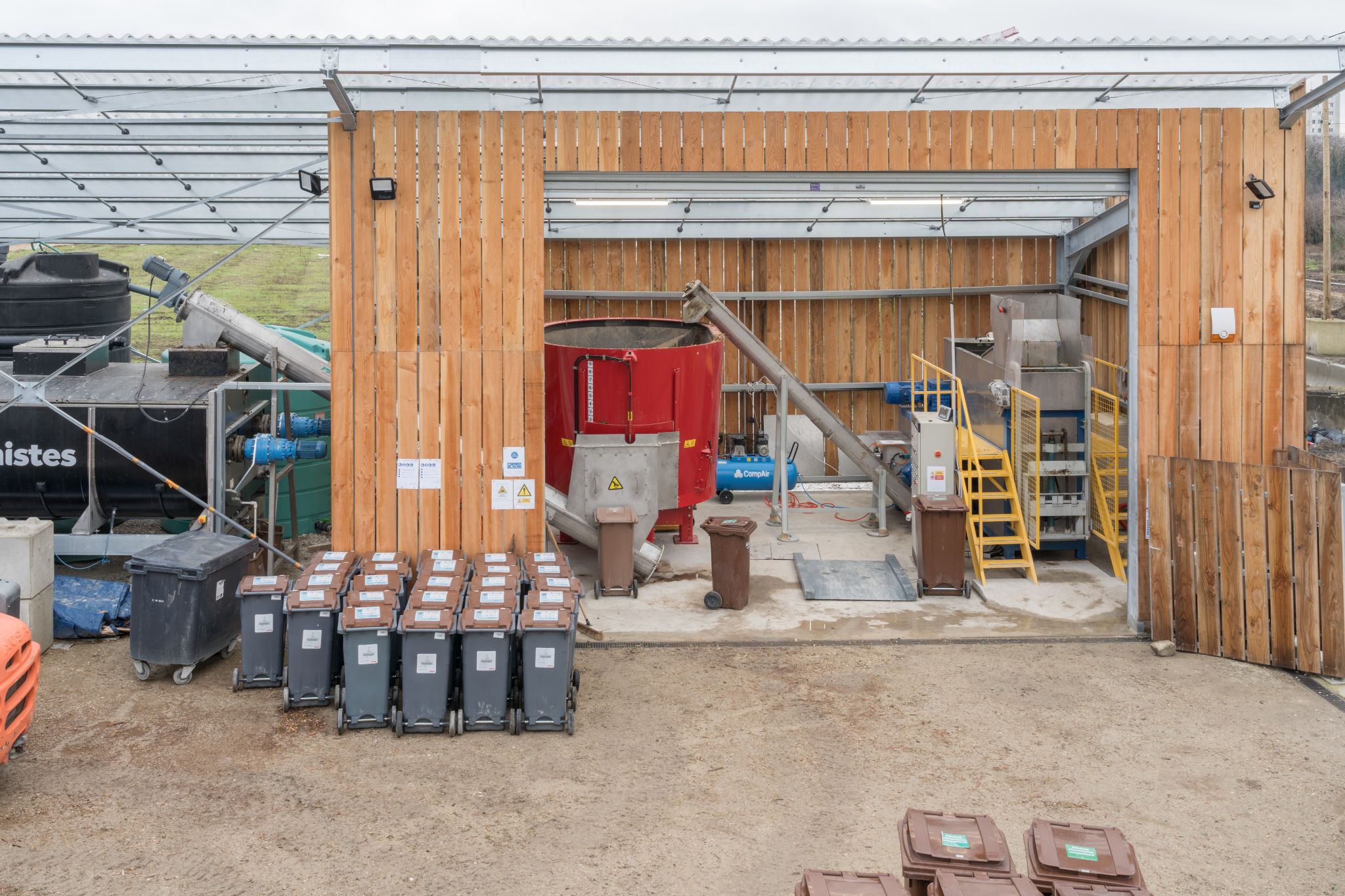 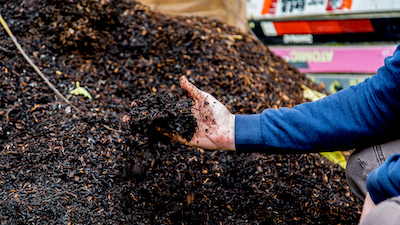 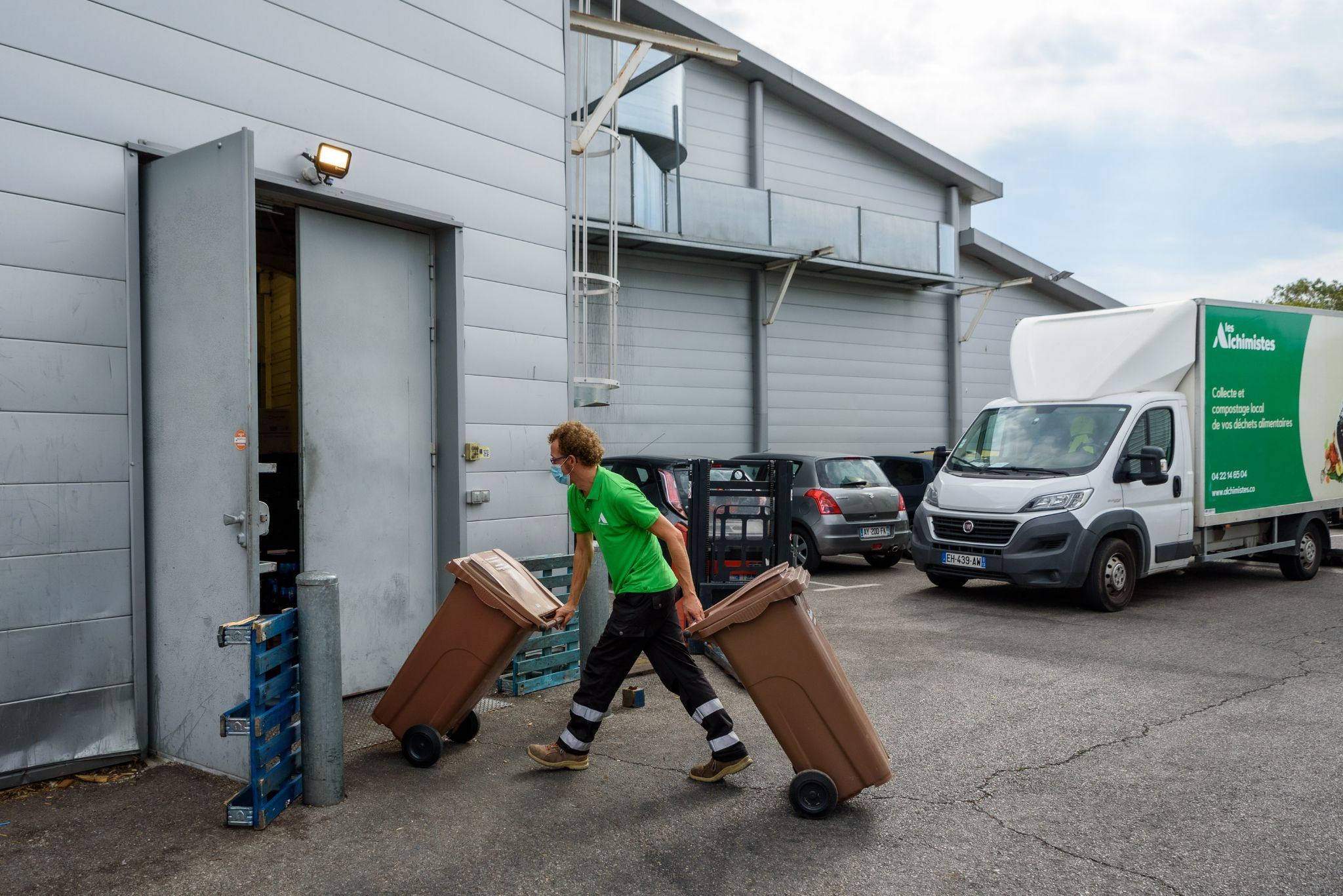 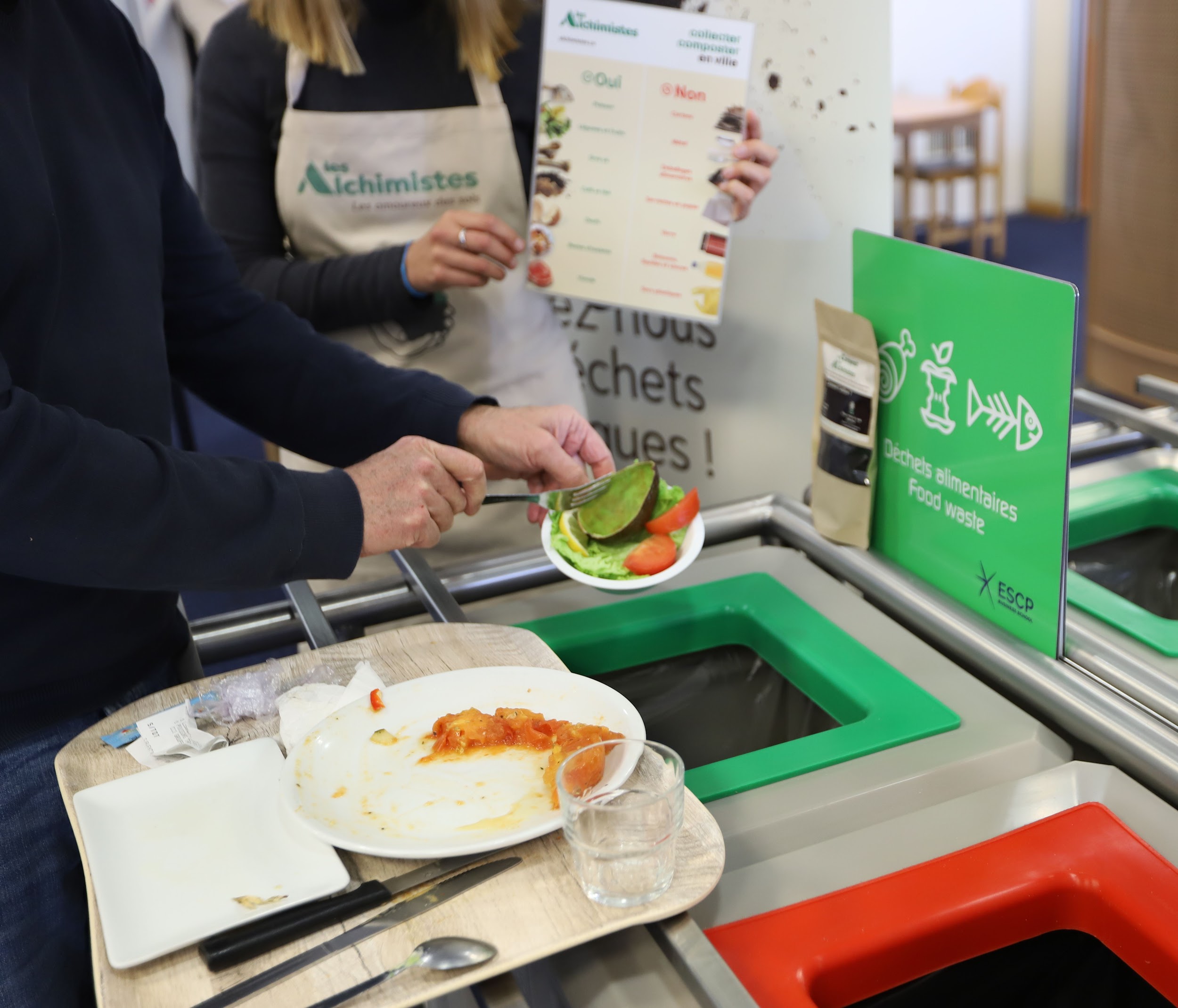 1
2
3
4
SENSIBILISATION
au tri et au compostage

Temps dédié avec les équipes au démarrage
COLLECTE 
en logistique optimisée

Échange de bacs propres et désinfectés
VALORISATION en compostage locale

Transformation des biodéchets en zone urbaine
PRODUCTION 
de compost 

Retour aux sols via les agriculteurs locaux
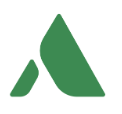 6
Collecte, échange et hygiénisation des bacs
SIMPLE POUR VOS ÉQUIPES
Désinfection lors de chaque rotation
Permet de faire du vrac ! sans utilisation de sacs plastiques :
- cher, + écologique
55 cm
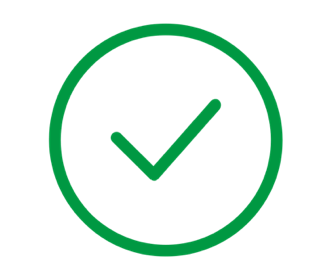 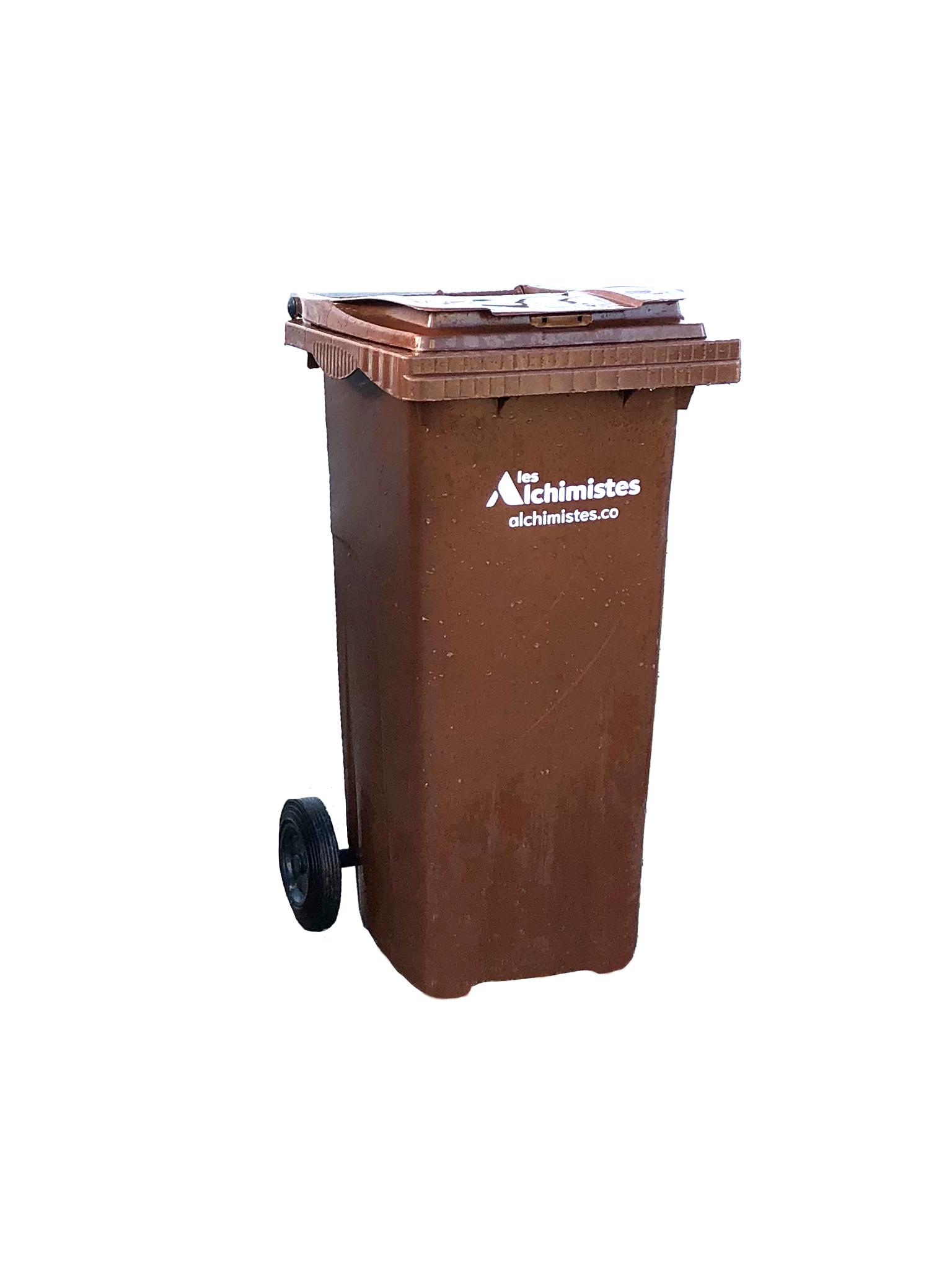 44 cm
DES DONNÉES PRÉCISES 
Pesée à 100 grammes près pour suivre votre gaspillage alimentaire
Suivi de la qualité de tri vous êtes partie prenante de succès de la valorisation
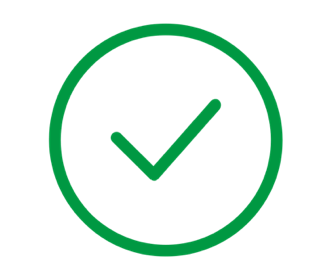 96 cm
DES BACS ADAPTÉS
Le bac 120L permet de réduire les charges lourdes, 
et reste adapté aux contraintes de place
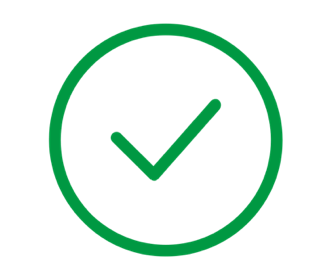 Bac 120 litres 2 roues
Traçabilité - reporting - extranet dédié
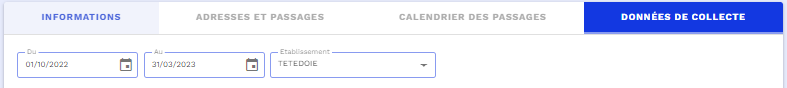 Votre calendrier de collecte
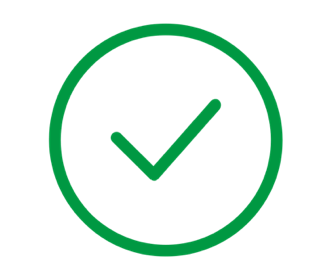 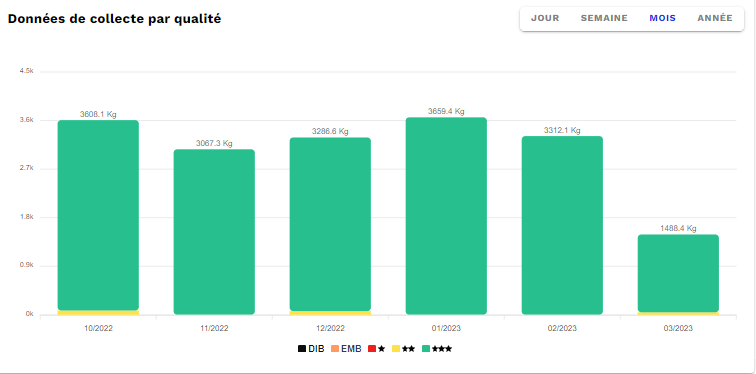 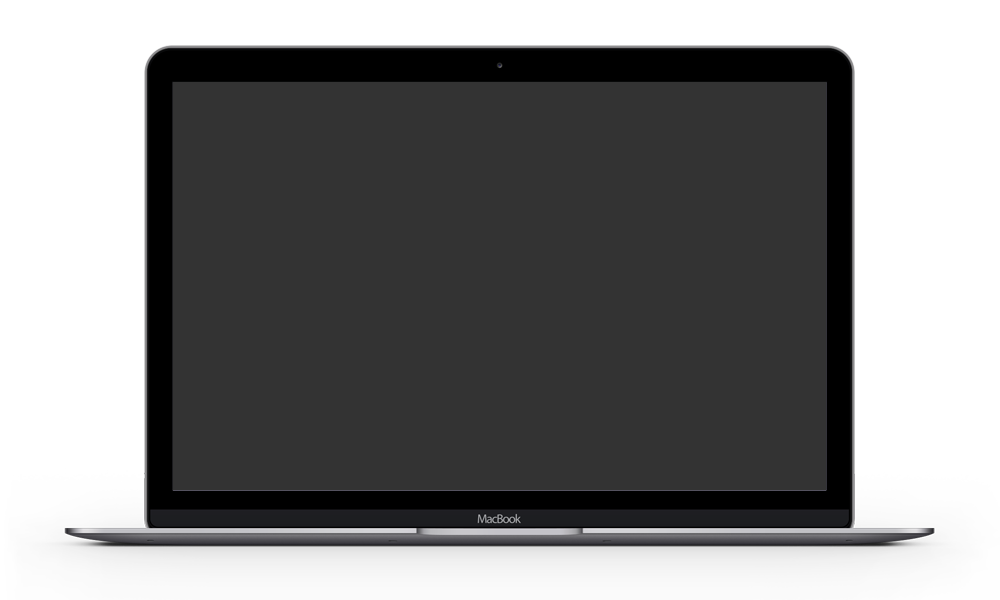 Pesée précise pour chaque bac collecté avec évaluation de la qualité de tri de 0 à 3 ⭐️ selon la quantité d’erreurs (verre, plastique, métal…)
Espace client
suit vos données en temps réel
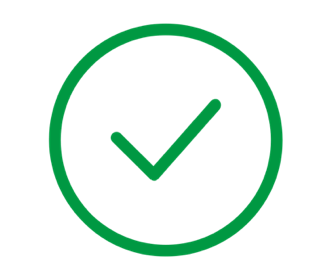 Prise de photo du contenu du bac en cas de mauvais tri disponible depuis Bluebob
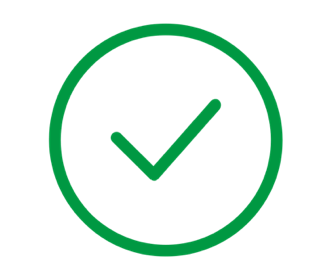 Export PDF et CSV de votre rapport RSE et des données de collectes
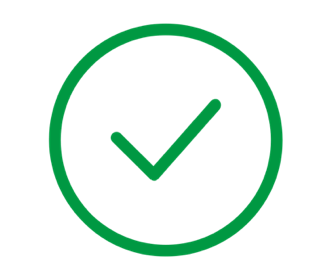 Choisir Les Alchimistes c’est développer :
Une démarche écoresponsable
Le compost est la solution de traitement des biodéchets la plus vertueuse écologiquement. Nous travaillons avec des agriculteurs locaux pour nourrir leurs terres et ainsi lutter contre le réchauffement climatique.
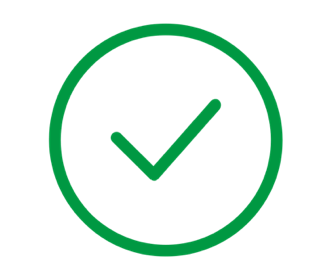 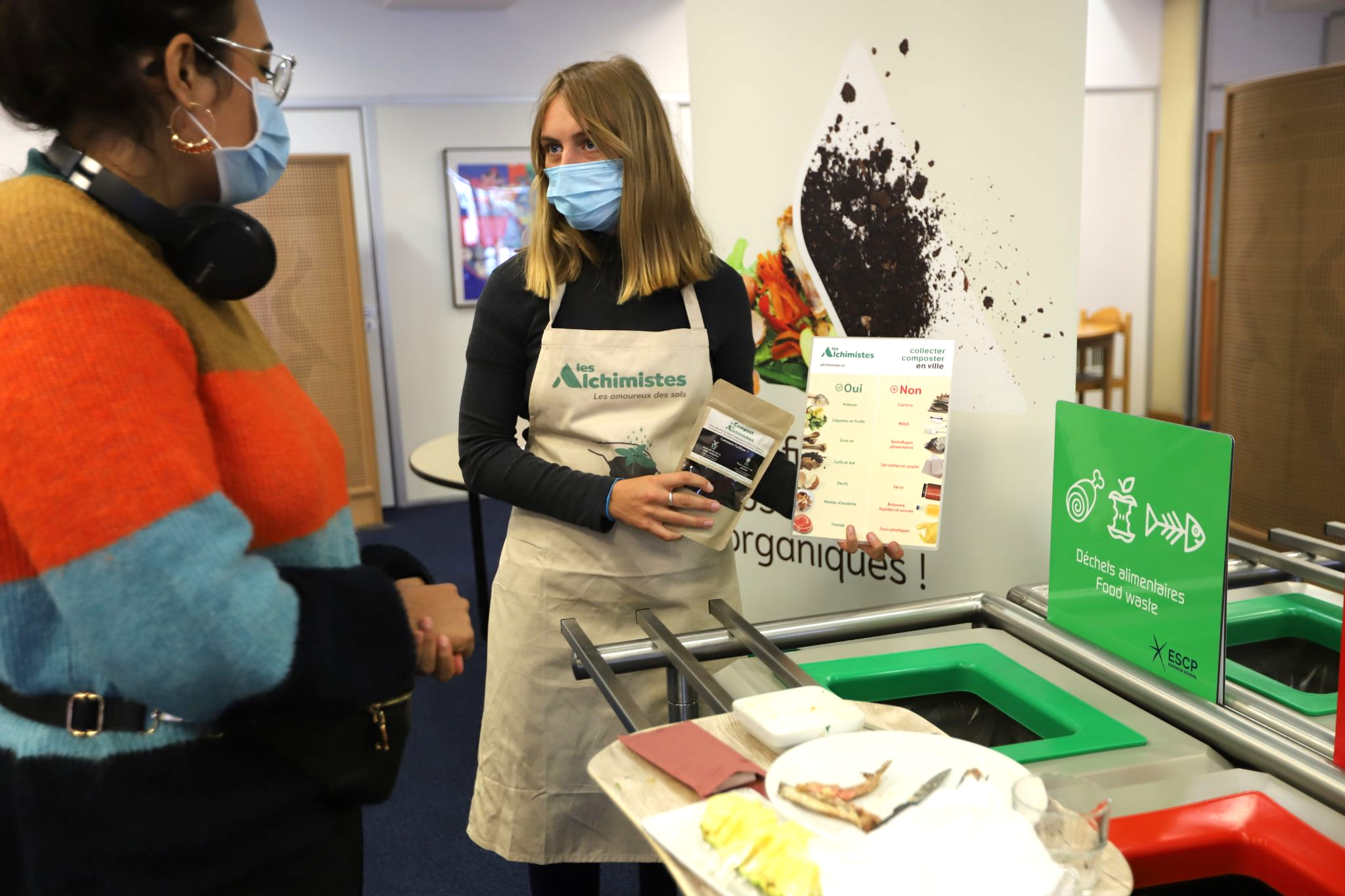 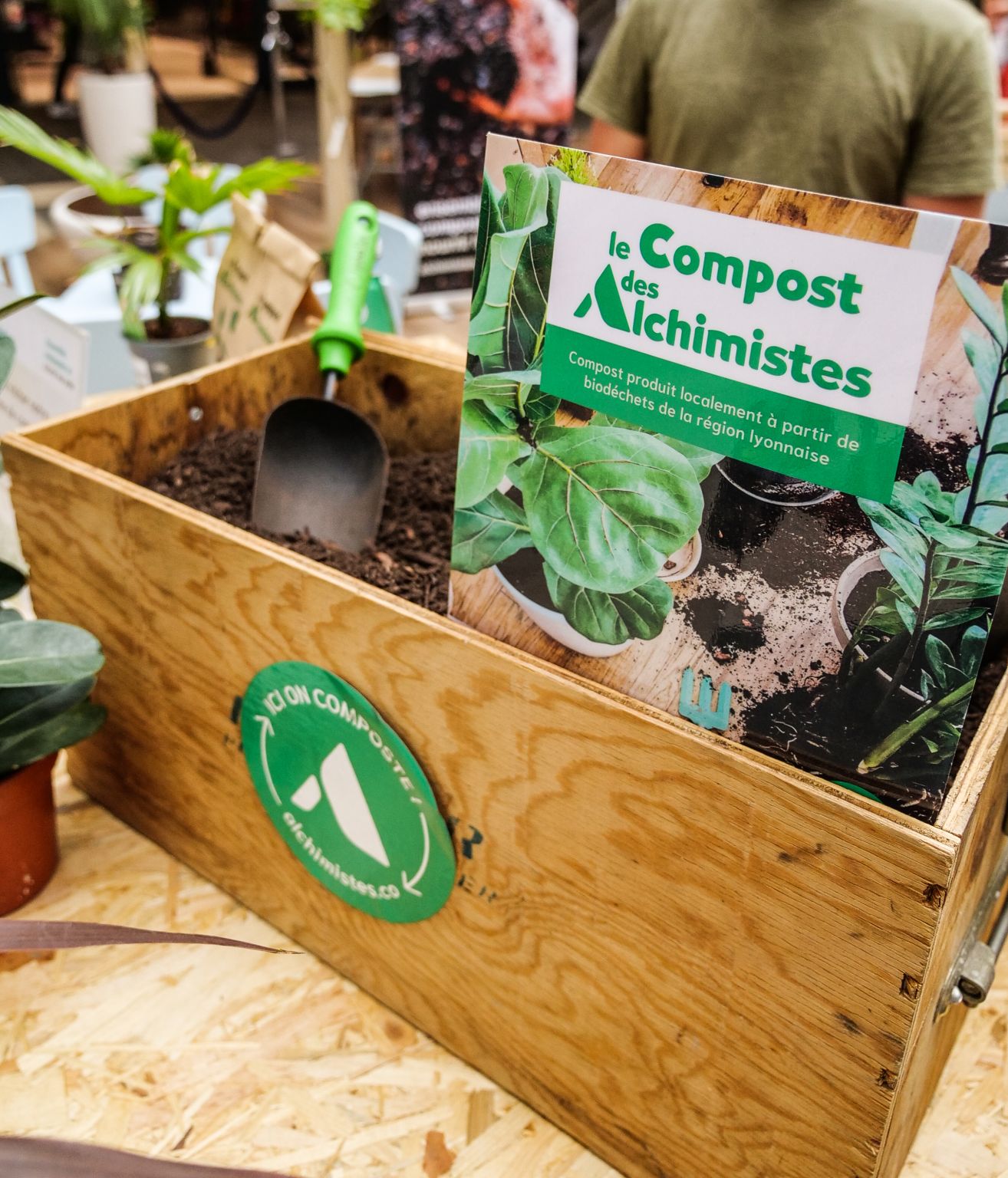 Une démarche en faveur de l’insertion
Les Alchimistes est une entreprise agréée ESUS :  Entreprise solidaire d’utilité sociale.Nous travaillons avec des organismes de réinsertion professionnelle dans la création d’emplois locaux : + de 50% de nos opérateurs étaient initialement éloignés de l’emploi.
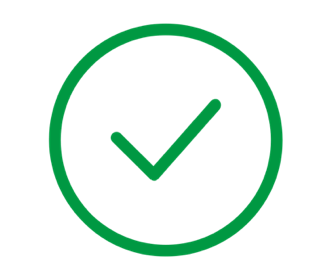 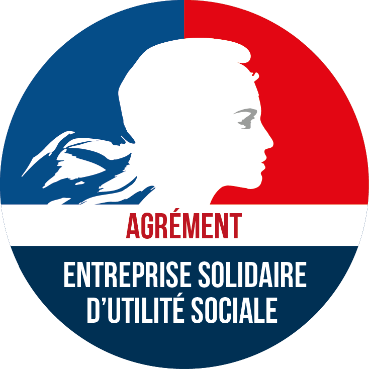 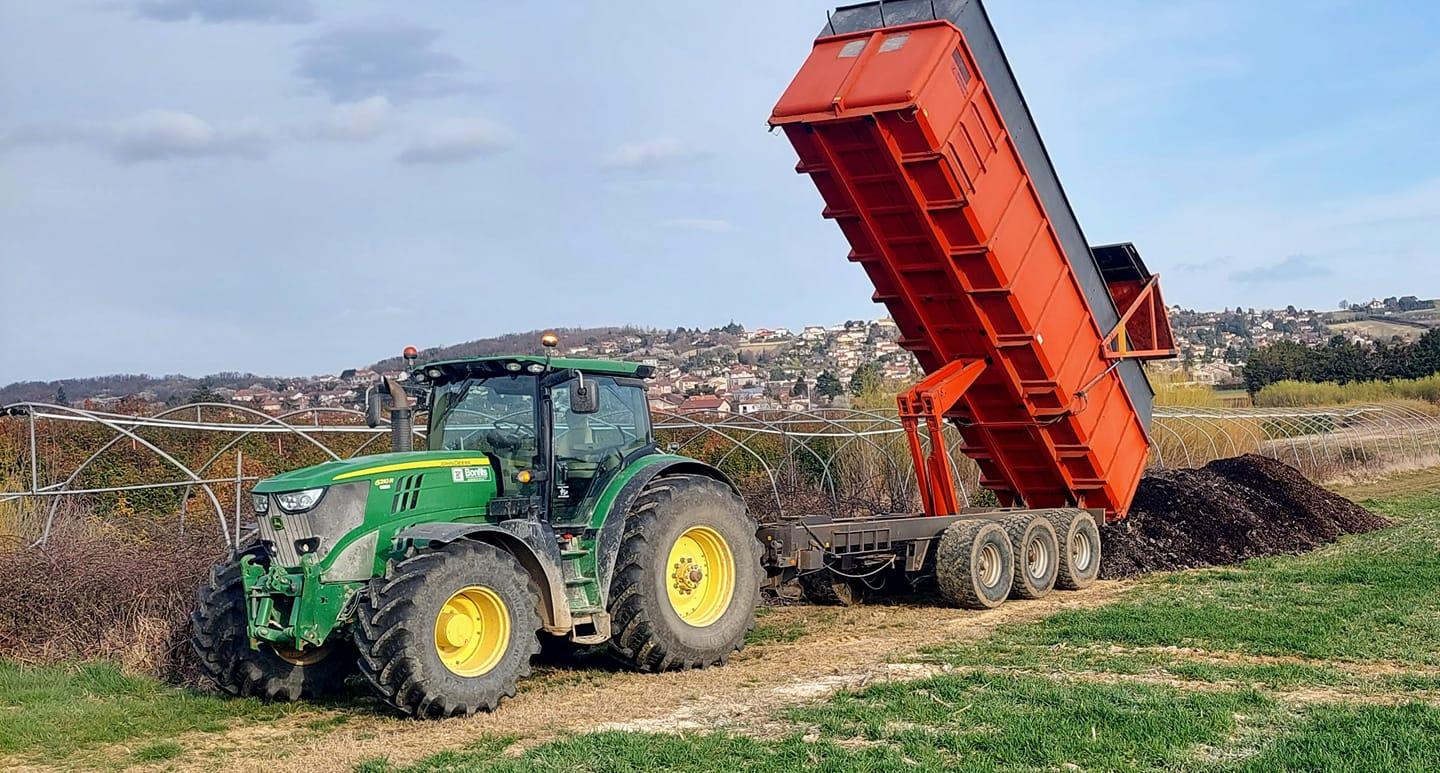 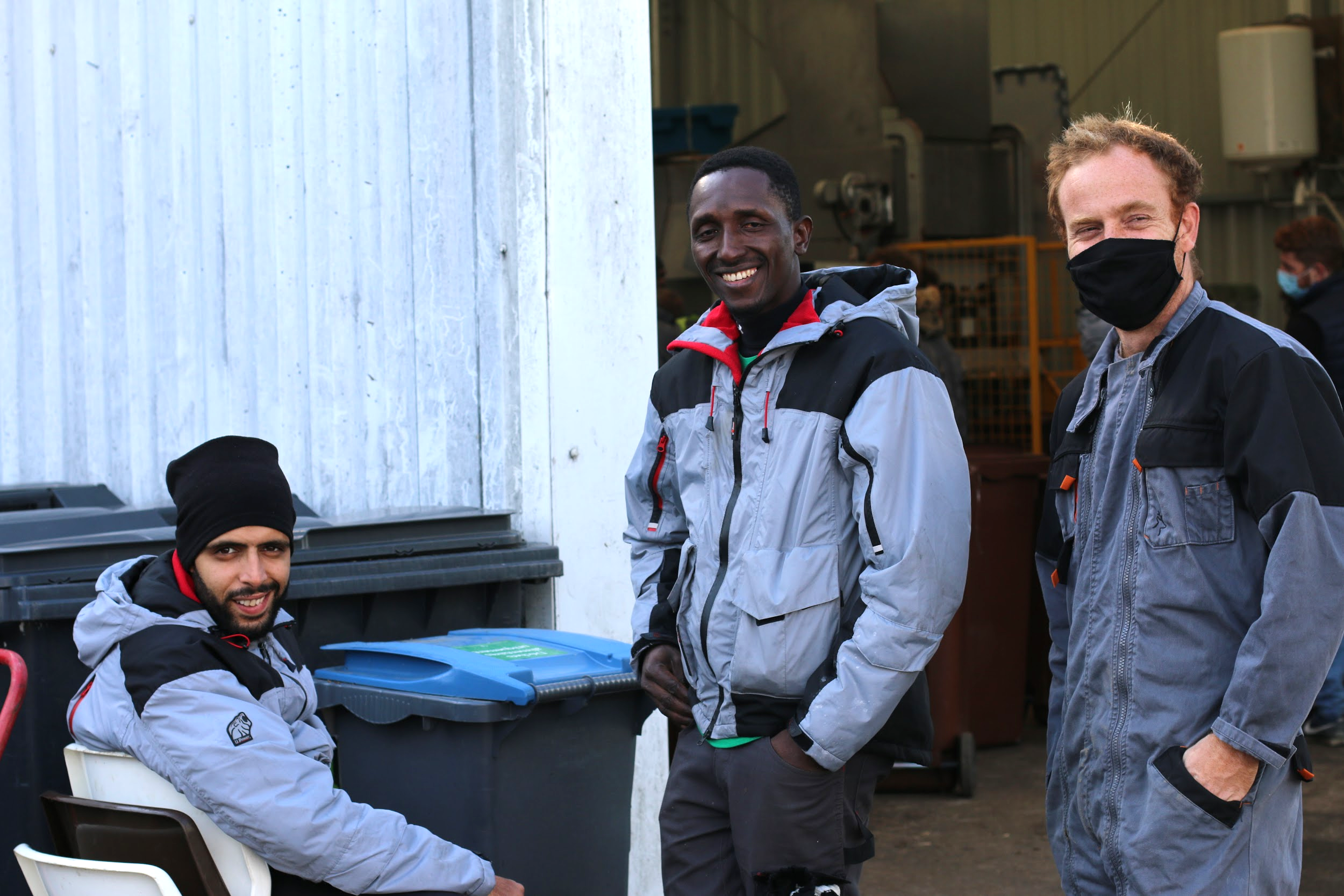 Une image d’établissement engagée
Un engagement visible de vos collaborateurs, clients et partenaires. Une meilleure gestion des déchets au sein des entreprises est un axe attendu par les collaborateurs et de plus en plus par les clients. Vous avez ainsi un impact concret et visible en mettant en place le tri des biodéchets.
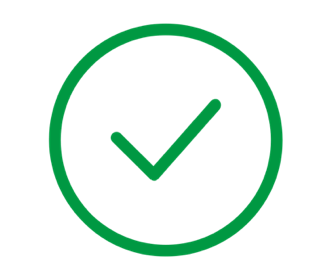